Организация развивающей предметно-пространственной среды учителя-логопедаТокарчук Елены Владимировны
Развивающая предметно-пространственная среда должна быть
 содержательно-насыщенной
трансформируемой
 полифункциональной
вариативной
 доступной
 безопасной
Организация образовательного пространства и разнообразие материалов, оборудования и инвентаря в кабинете учителя-логопеда и групповом помещении в соответствии с Программой должны обеспечивать:
игровую, познавательную, исследовательскую и творческую активность детей, экспериментирование с доступными детям материалами.
двигательную активность, в том числе развитие крупной, мелкой, мимической, артикуляционной моторики, участие в подвижных играх и соревнованиях;
эмоциональное благополучие детей во взаимодействии с предметно- пространственным окружением;
 возможность самовыражения детей.
Предметно-пространственная  организация  логопедического  кабинета  направлена  на  создание  коррекционно-развивающей  среды;  проведение  обследования  детей  с  целью  разработки  индивидуальной  программы  развития;  проведение  групповых,  подгрупповых  и  индивидуальных  коррекционных  занятий;  оказание  консультативной  помощи  педагогам,  родителям.
Логопедический кабинет имеет различные функциональные зоны, оснащён современным логопедическим оборудованием, различным игровым оборудованием, методическими пособиями и литературой.
Дизайн логопедического кабинета
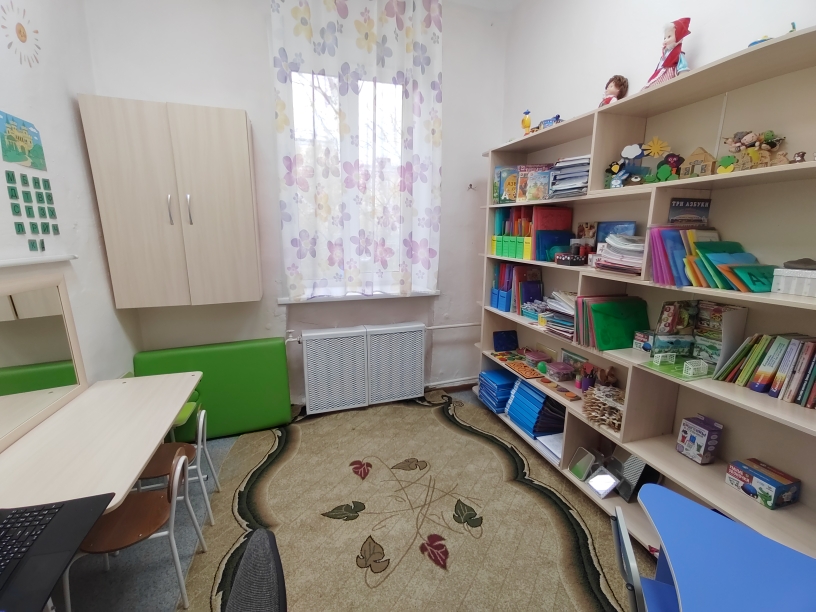 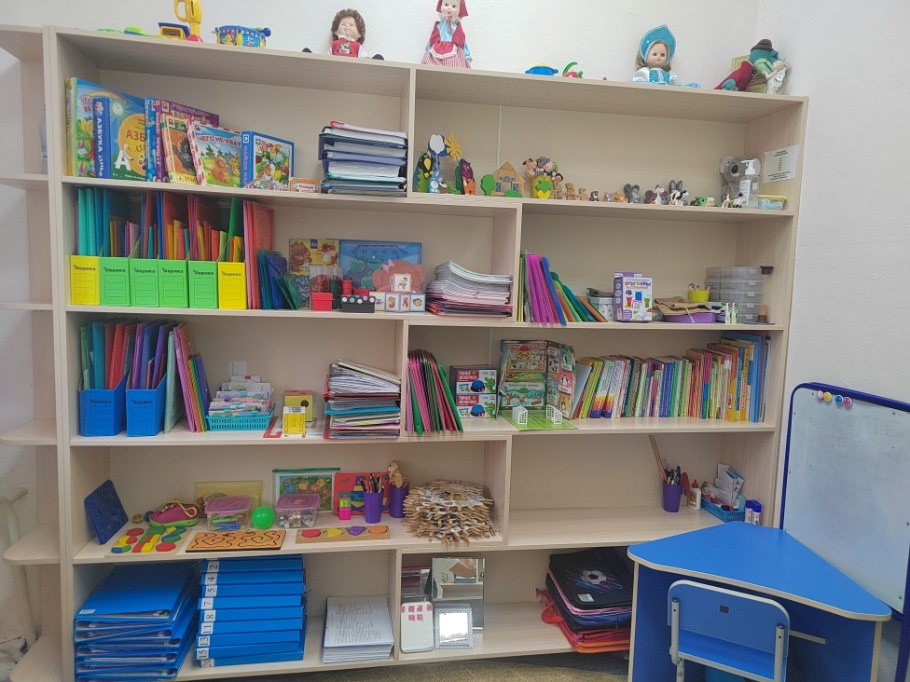 Зона коррекции звукопроизношения
Зона оборудованная настенным зеркалом, лампой, методическими пособиями необходимыми при автоматизации и дифференциации поставленных звуков.
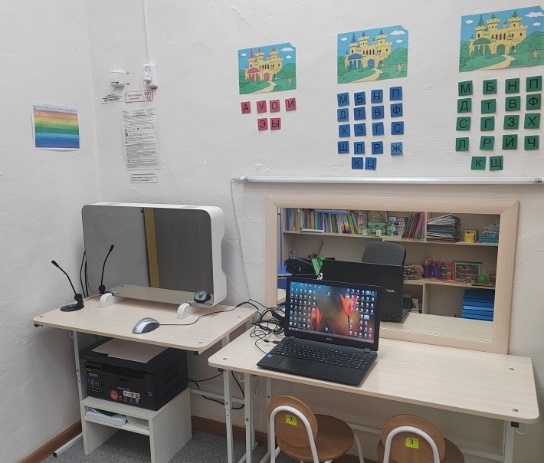 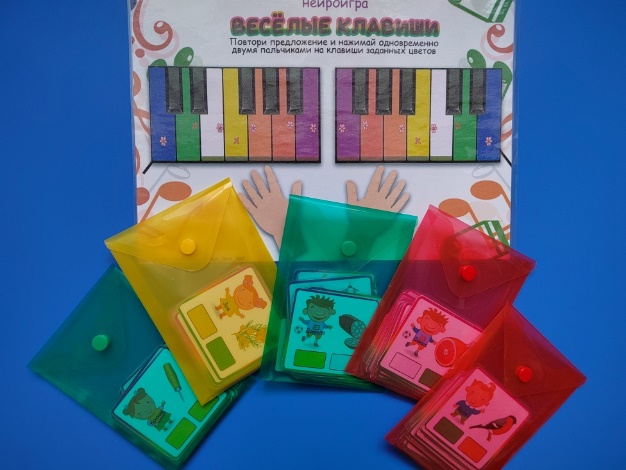 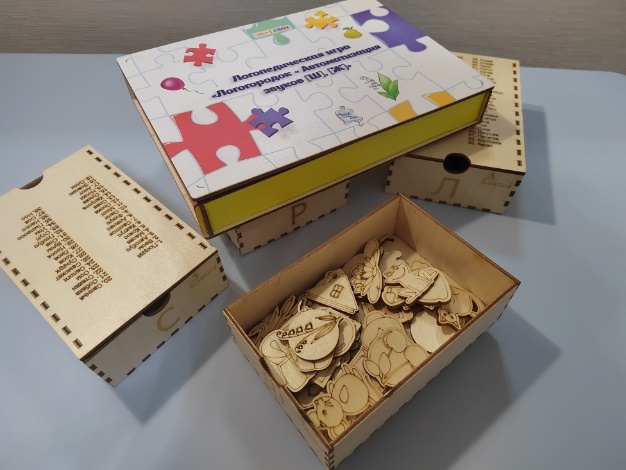 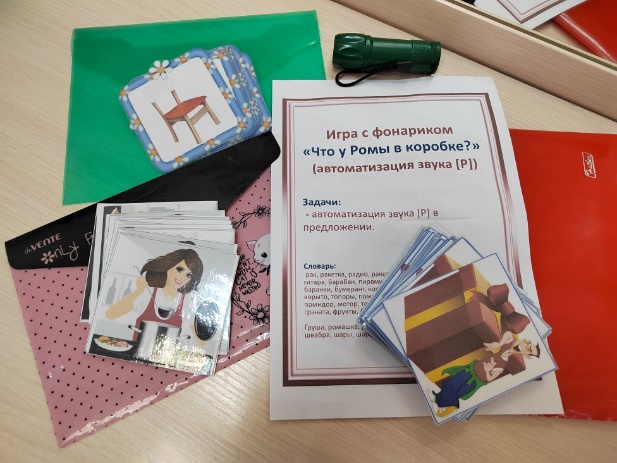 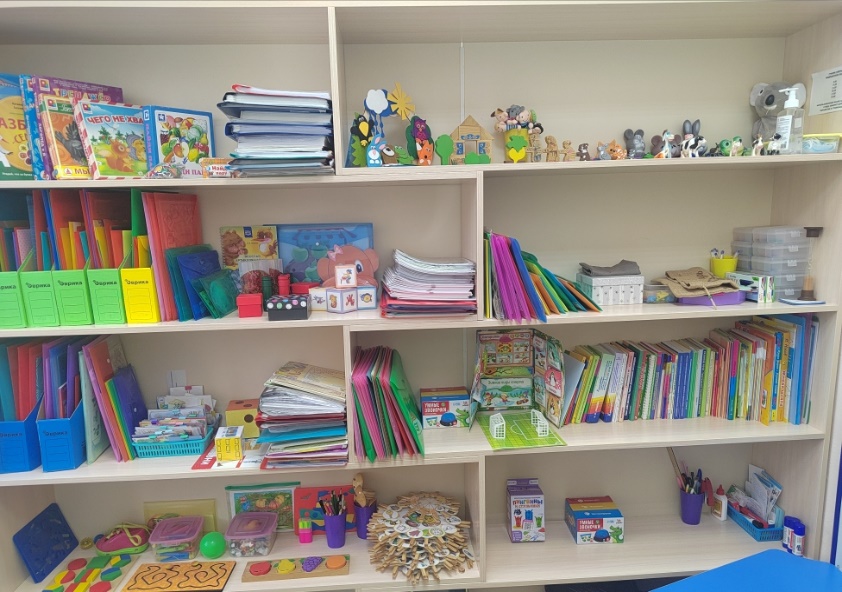 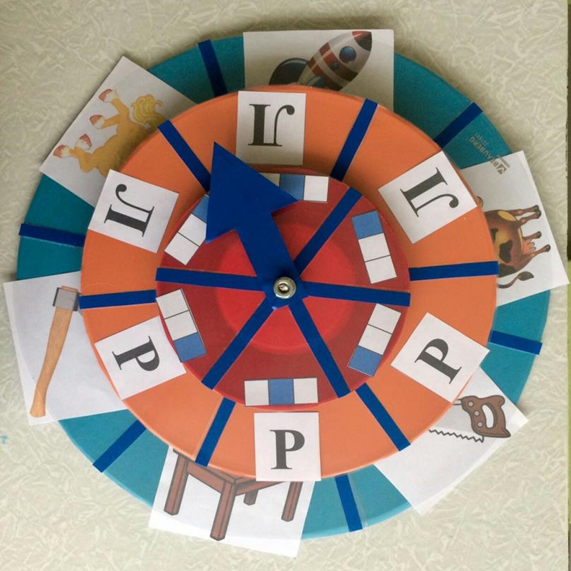 Зона развития лексико-грамматической стороны речи
В зоне представлены дидактические игры по лексическим темам согласно перспективному плану тематических занятий по развитию речи.
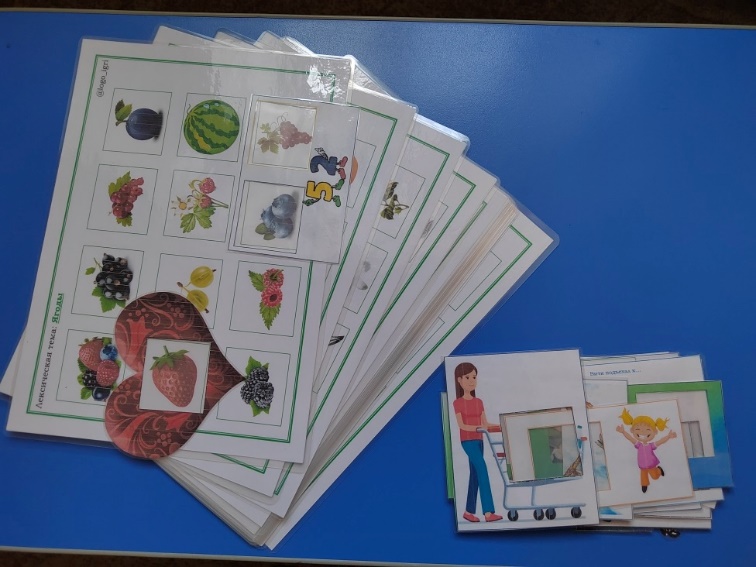 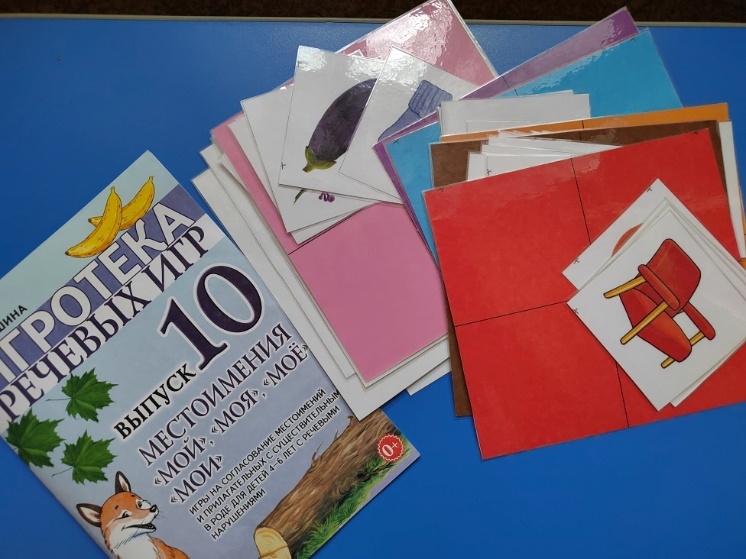 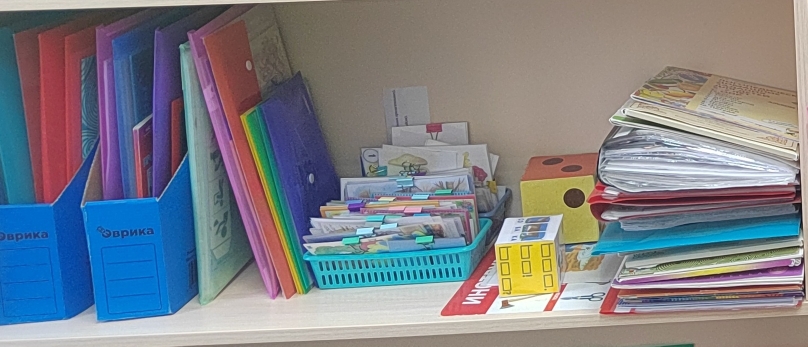 Зона для развития звукового-буквенного анализа и синтеза
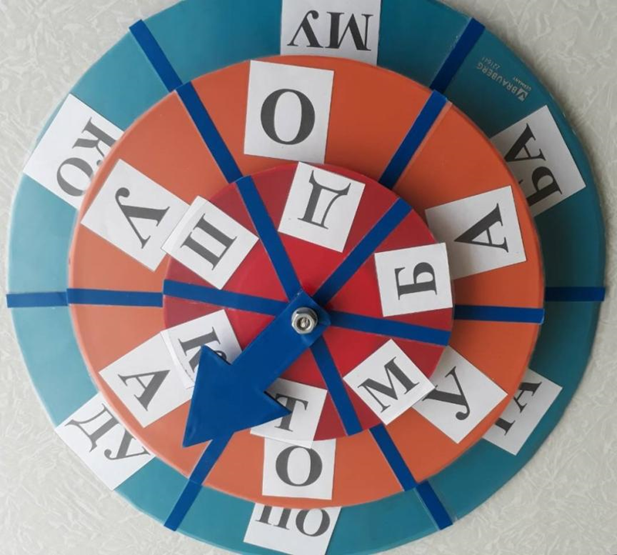 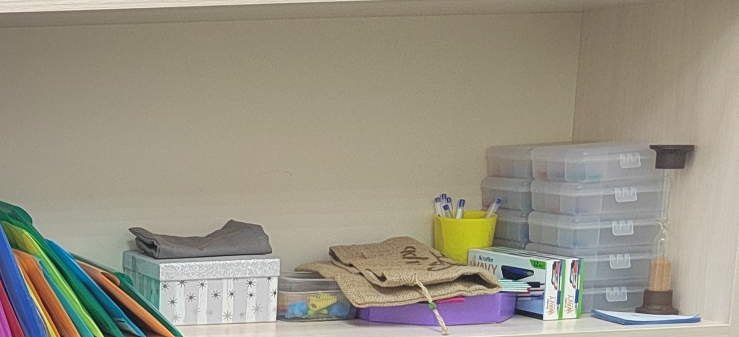 Зона развития связной речи
Представлены серии сюжетных картин, различные виды театров
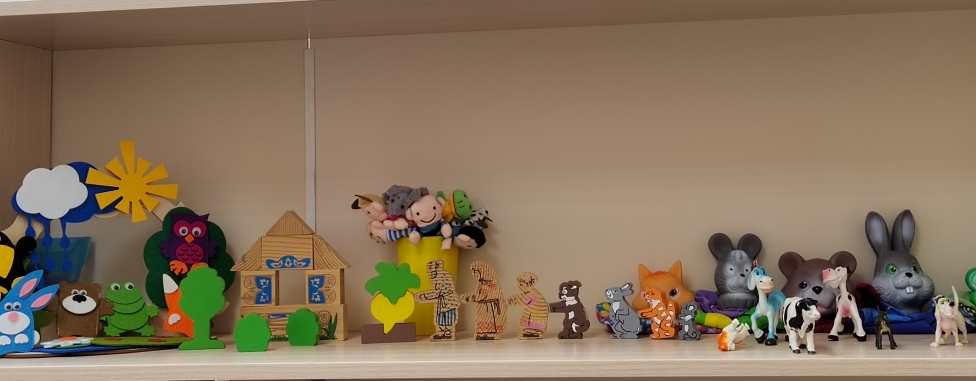 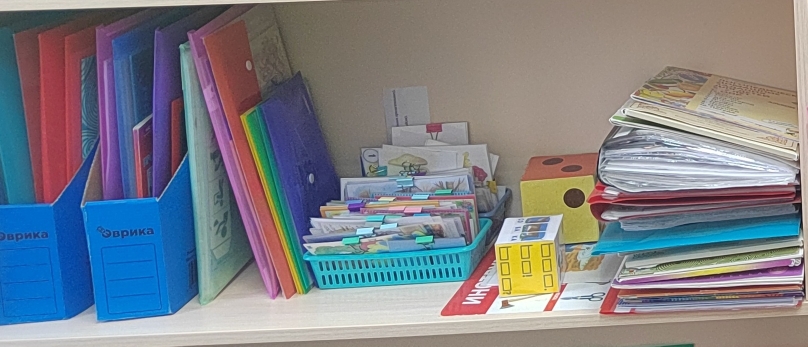 Зона работы над развитием дыханияПредставлены пособия для выработки направленной воздушной струи, силы и продолжительности выдоха
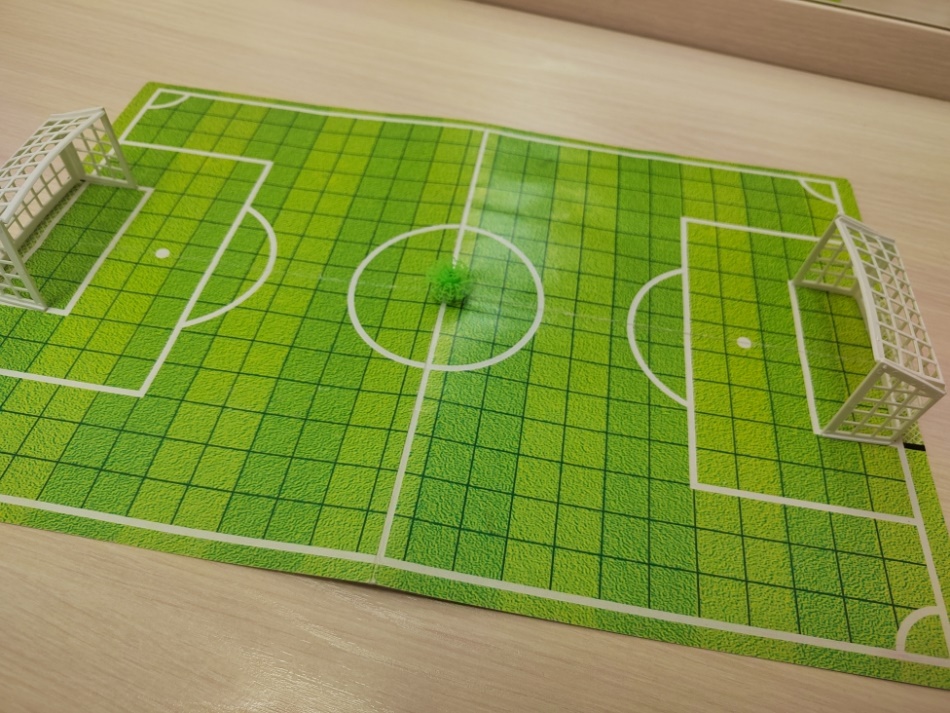 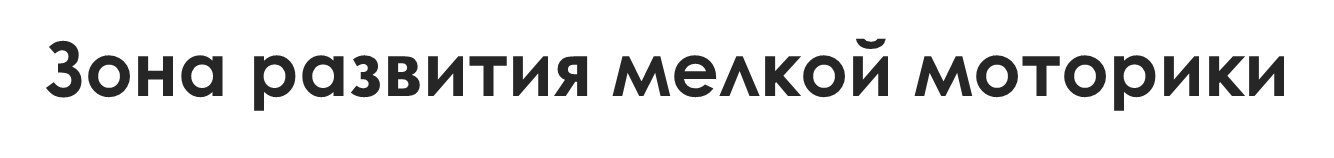 Представлены игры для развития мелкой моторики: вкладыши, шнуровки, игры, камешки, крупы и т.д.
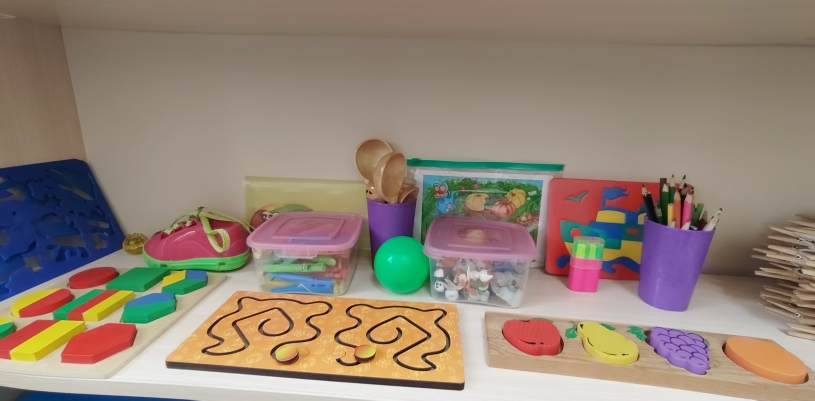